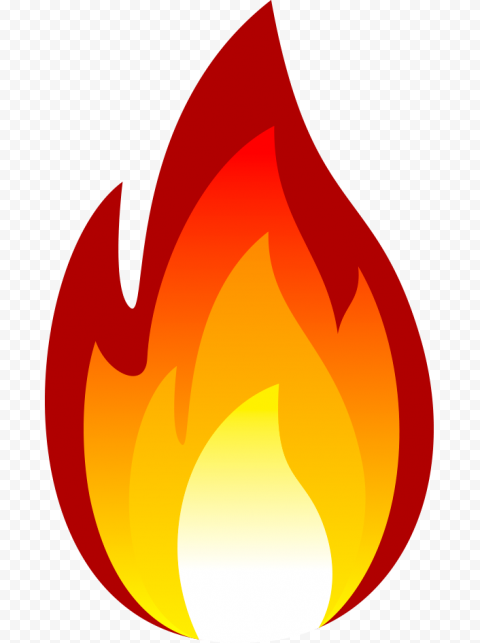 Sviatosť            birmovania.
Náboženská výchova pre 9. ročník.
Čo je birmovanie?
Sviatosť birmovania je stretnutie, ktorým ťa Boh posilňuje svojím Duchom Svätým pre službu Božiemu kráľovstvu.
Duch Svätý ti dáva svoju pečať.
V minulosti sa červená pečať dávala na dôležité listy.
Ak je birmovanec označený pečaťou Ducha Svätého,          tak musí byť aj v jeho duši         a jeho konaní.
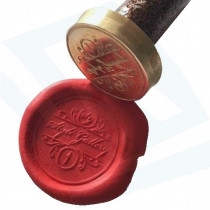 Duch Svätý ťa posilňuje vo viere.
Pomáha ti poznávať Boha a robiť to, čo je správne.
Dáva ti schopnosť zostať verný svojej viere a svedčiť o nej druhým.
Na to potrebuješ jeho pomoc. Keď ho budeš počúvať, bude Duch Svätý ako tvoj vnútorný hlas, ktorý ti bude bezpečne ukazovať cestu životom.
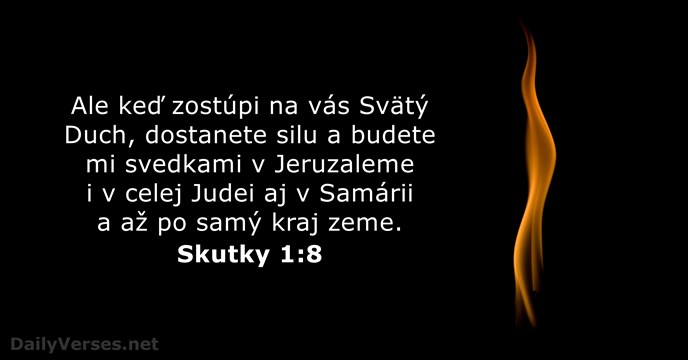 Dary Ducha Svätého.
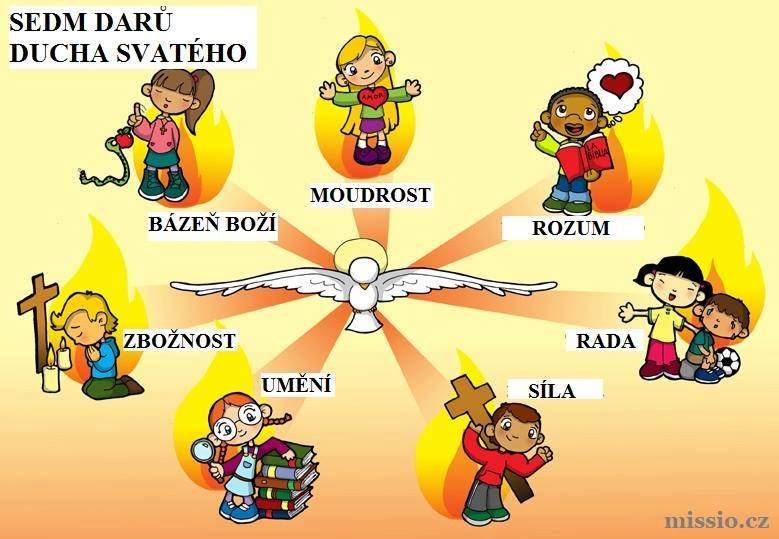 múdrosti
rozumu
rady
sily
nábožnosti
Bázne voči Bohu
poznania
Ako prebieha birmovanie.
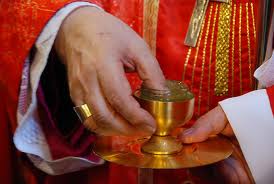 Biskup vystrie ruky nad birmovancami               a v modlitbe vzýva Ducha Svätého, aby     na nich zostúpil.
Potom každému kladie ruky na hlavu, krizmou urobí kríž na čele birmovanca a povie:
,,M., prijmi znak daru Ducha Svätého.“
Kto udeľuje sviatosť birmovania.
Birmovanie udeľuje biskup, ako nástupca apoštolov.
Biskup však môže birmovaním poveriť aj kňaza.
Birmovný rodič.
Je veriaci, pobirmovaný katolík, ktorý birmovancovi pomáha, aby sa stal dobrým kresťanom.
Birmovný rodič stojí za svojím birmovancom a ruku má položenú na jeho pleci.
Birmovné meno.
Birmovanec si vyberá birmovné meno.
Birmovné meno si dáva podľa svätého, ktorý    sa stáva jeho nebeským patrónom a prihovára  sa za neho v nebi.
Ďakujem za pozornosť.
Pani katechétka.
Devleha.
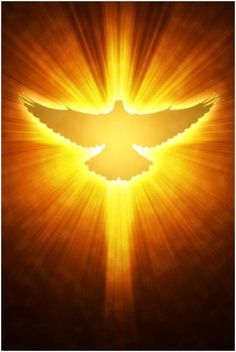